Year 2 Curriculum meeting 2019
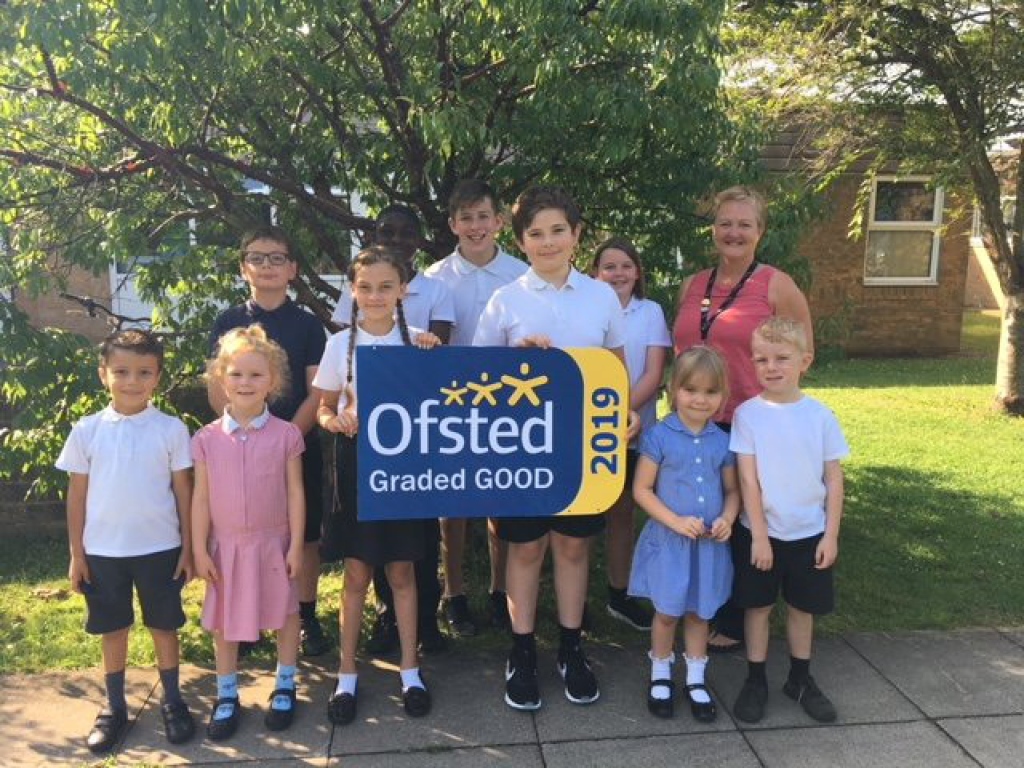 Miss Crellin and Mrs Cleghorn
Year Two team
PPA cover on Thursday afternoons:

Mrs Verney-Davies
Mrs Tucker
Teachers:

Miss Crellin
Mrs Cleghorn

Learning Support Assistants:

Mrs George
Dr McCabe
Mrs Sitnikova
Mrs Kausar
Mrs Maloney
Mrs Buck
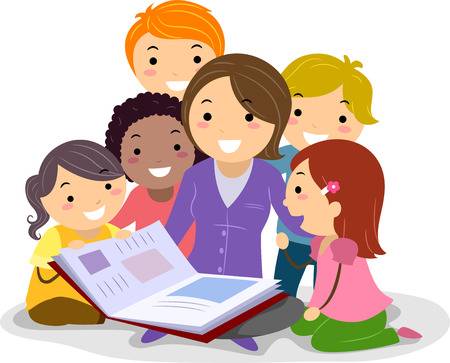 What are we learning?
Autumn 1: Emergency!
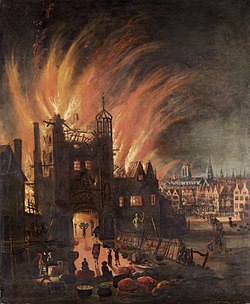 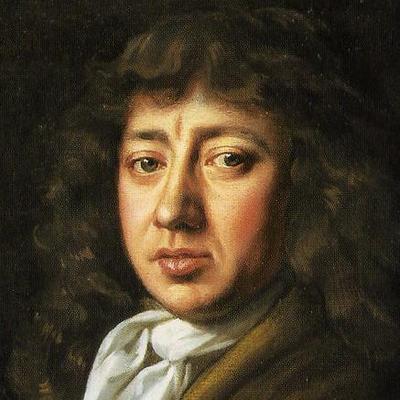 Design and make afternoon
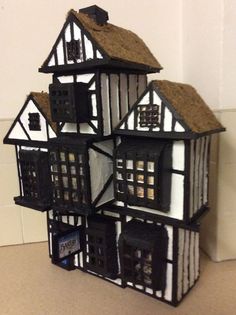 Friday 11th October
1.15pm – 2.50pm
Bring in your own materials to make a Tudor house with your child.
What are we learning?
Autumn 2: A long time ago…
TRIP!
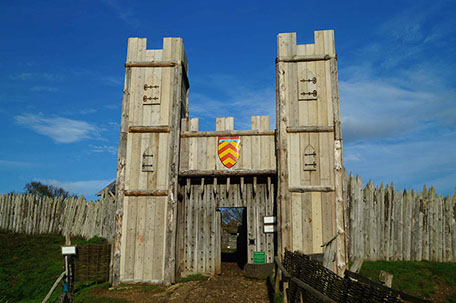 What are we learning?
Spring 1: Frozen Planet
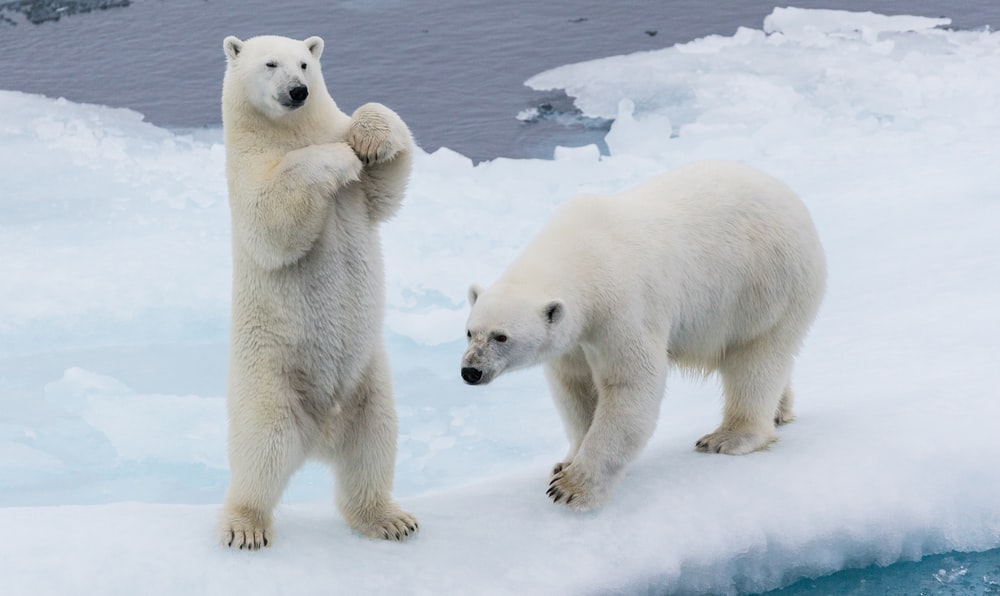 What are we learning?
Spring 2: In a place far, far away…
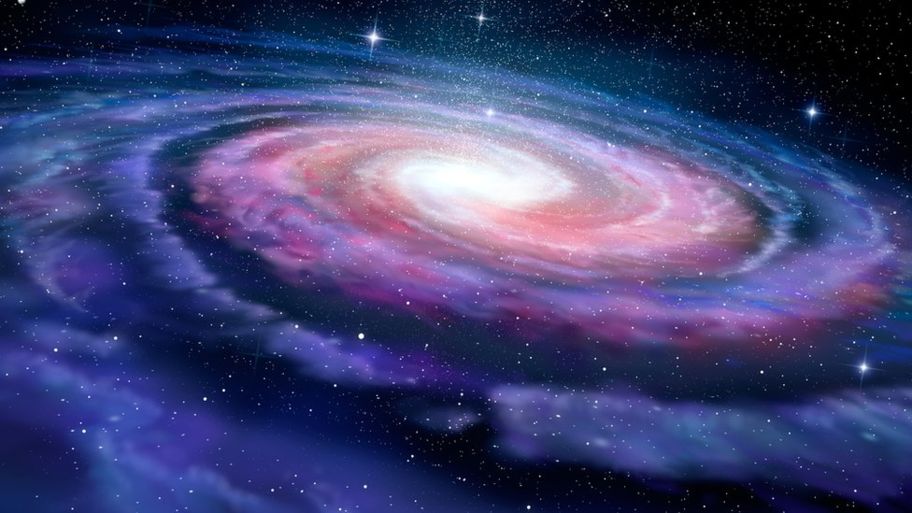 What are we learning?
Summer 1: Green Fingers
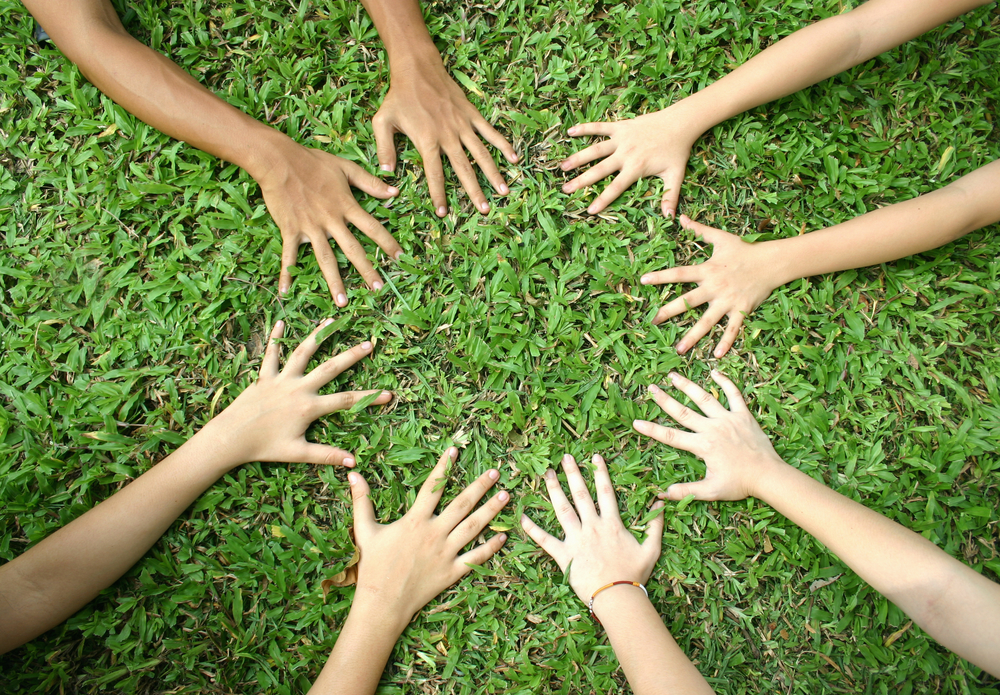 What are we learning?
Summer 2: Away we go!
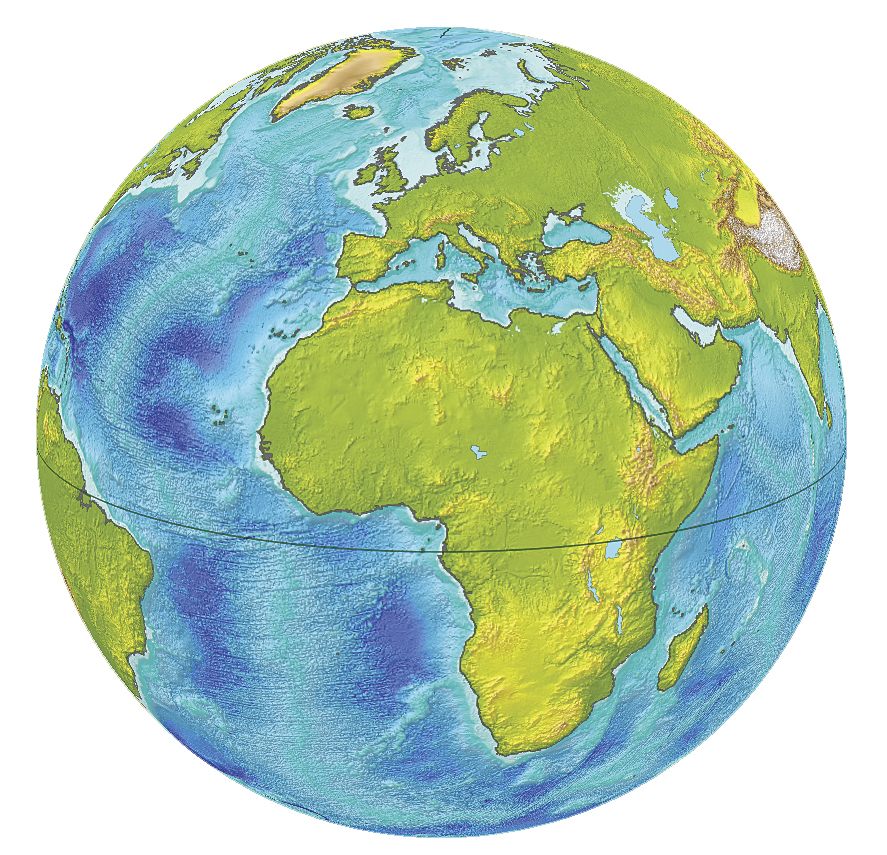 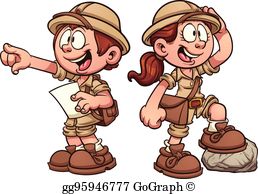 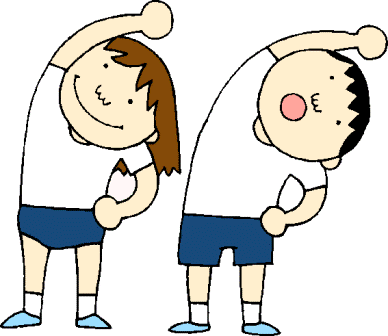 P.E
Wednesday and Friday afternoonsPE kit
Indoor PE: dark shorts and a white t-shirt
Outdoor PE: long jogging bottoms, a white t-shirt and a PE jumper.

Children must have a change of shoes for PE – velcro plimsoles are ideal.
Learning behaviours – 4 R’s
Resilience
We try hard!
Resourcefulness
Use things that help us learn!
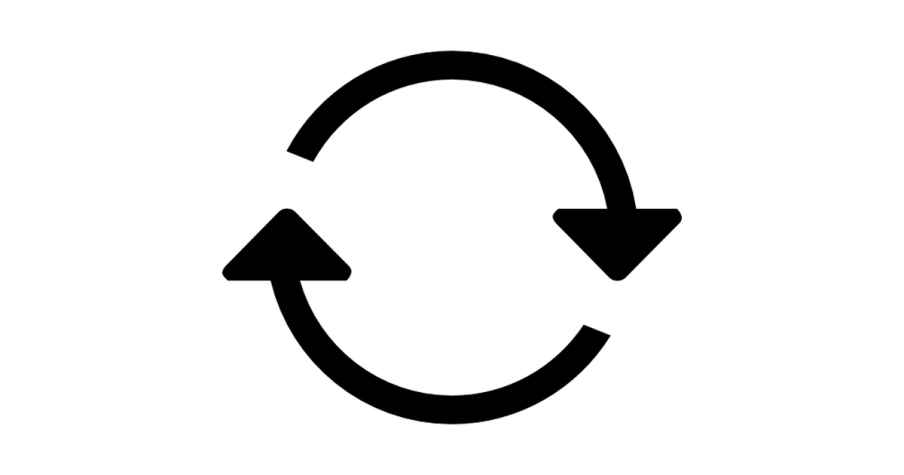 Reciprocity
We learn together!
Reflectiveness
We learn from our mistakes!
Behaviour and expectations
Golden Rules
Classroom Rules
Finishing time
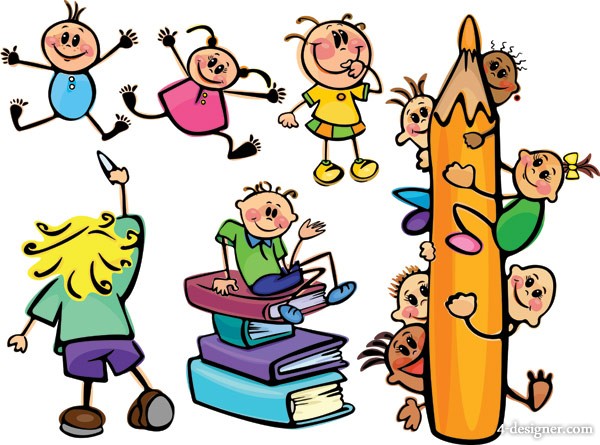 Rewards
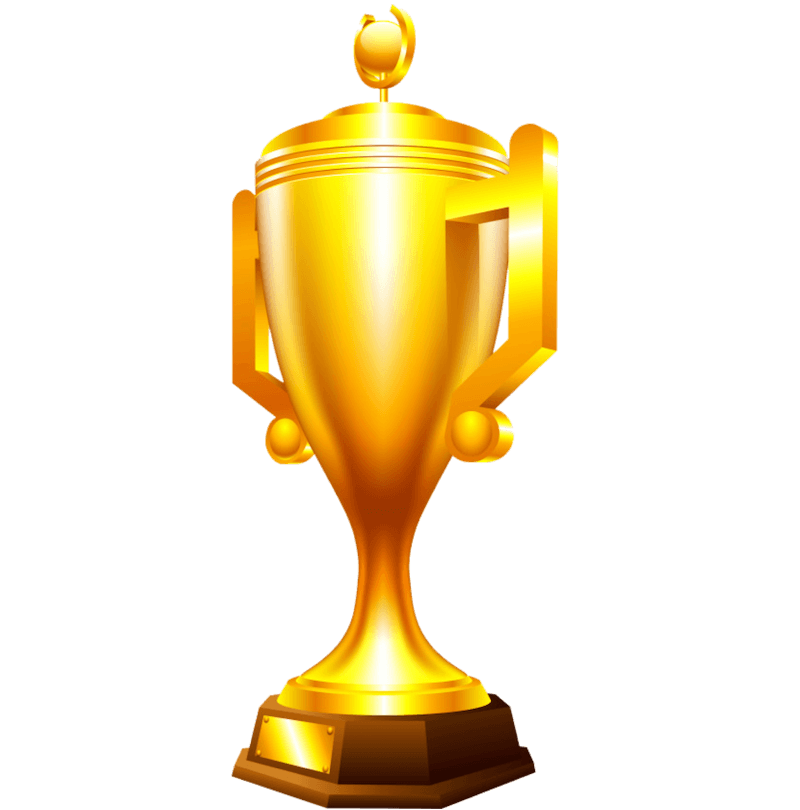 Head Teacher’s Awards
KS1 Celebration Assembly
Good Manners Tea Party
House points
Finishing time
Reading in Year Two
Ten minutes per night (minimum)
Sharing reading with your child
Developing understanding and asking questions
Discussion – book talk
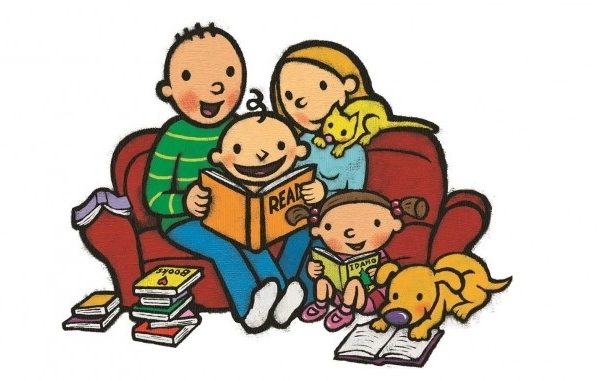 Home school communication books
Easy communication between home and school
Important information
Questions and queries

Good news and positive praise

After school arrangements
If your child is going home with someone different to their normal routine, please inform us by writing this in their communication book.
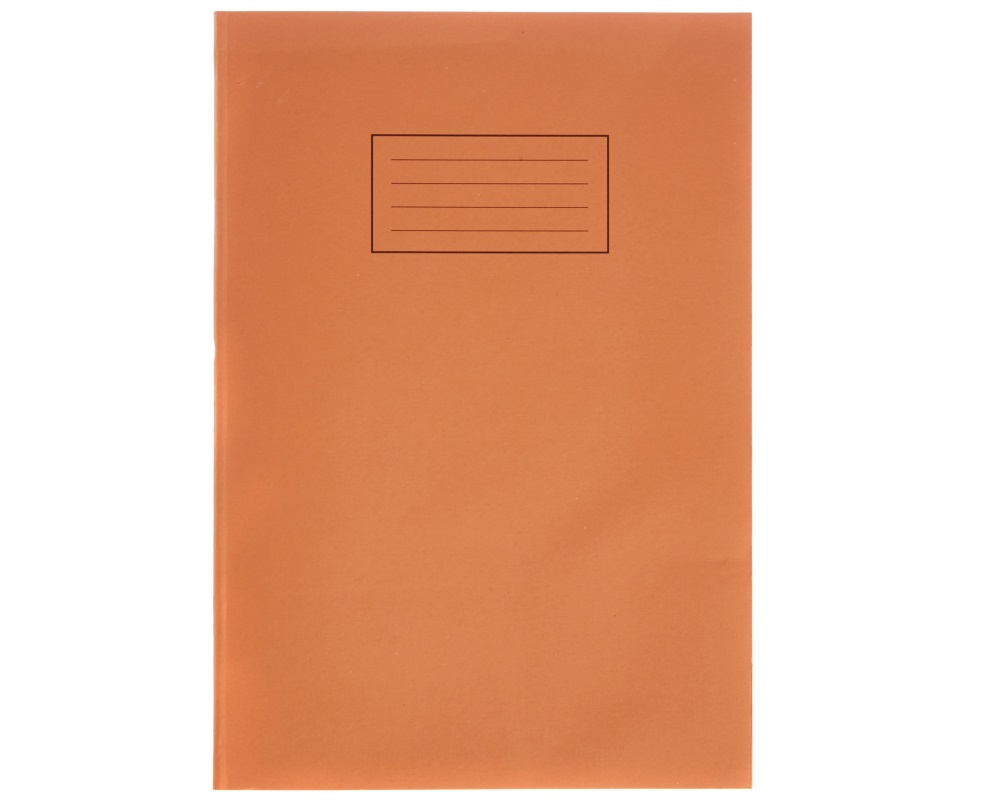 Home learning
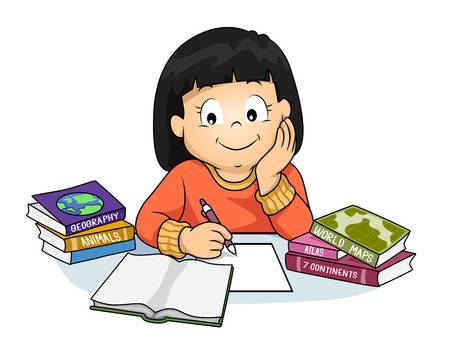 Reading (daily)

Mathletics

Half-termly projects

Possibly GPS, maths and phonics practise
Recommended online activitiesSchool website > Parent Pages > Home Learning Programmes
SPELLING PROGRAMME:
http://www.3plearning.com/uk/spellodromeforparents/
 
LITERACY:
http://www.wordsforlife.org.uk/
 
MATHS:
http://uk.mathletics.com/signin/
http://www.familymathstoolkit.org.uk/https://ttrockstars.com/login
BUSY THINGS LEARNING:
https://www.busythings.co.uk/play/

OTHER:
https://www.bbc.co.uk/bitesize
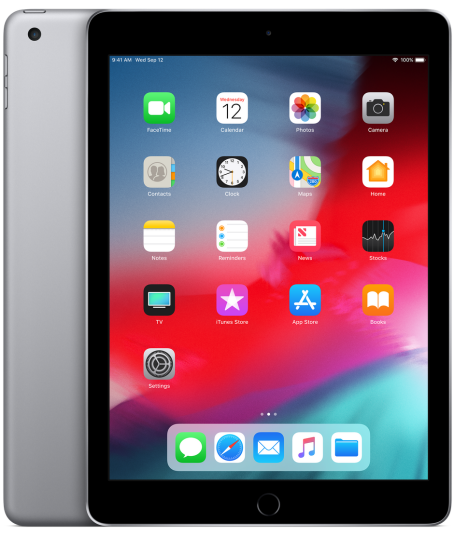 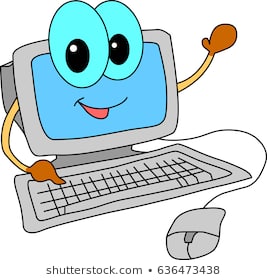 SATs – May 2020
They inform our Teacher Assessment that is reported to you at the end of the year

No term-time holidays during this time!

Two reading papers
Two maths papers

Two GPS papers
Meeting in Spring term for more details
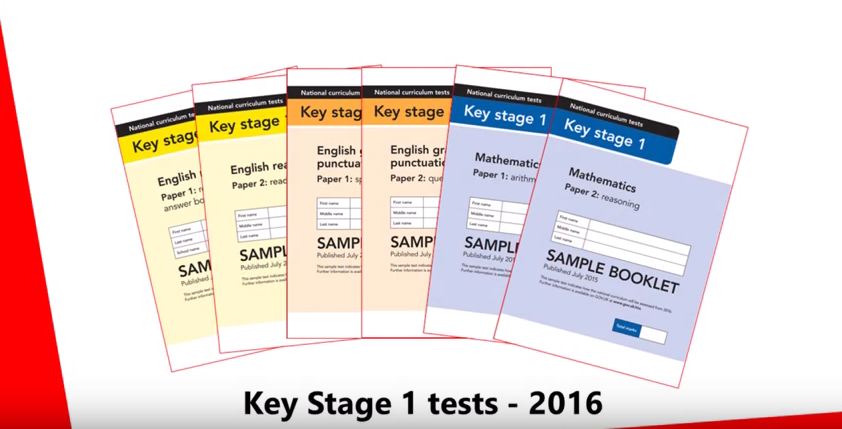 Phonics
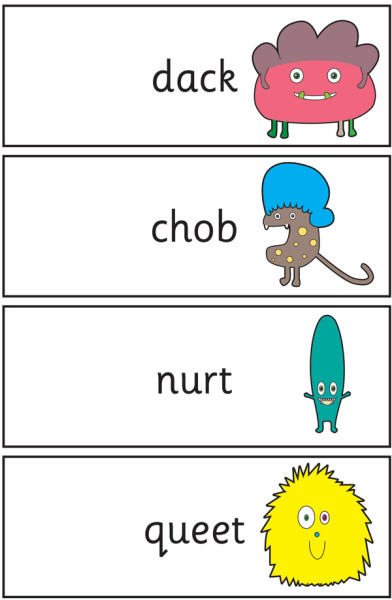 June 2020 re-test
Interventions and support
In your child’s book bag tonight
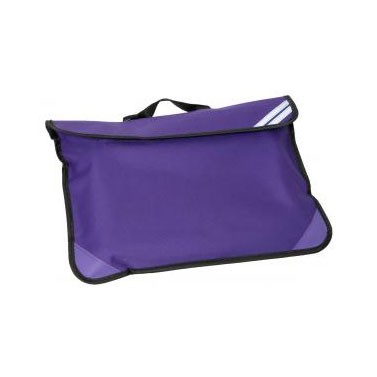 Copy of presentation
Questions to ask your child when reading

Common exception words – your child should be able to read AND spell these words
Log-ins for Mathletics (stuck in Reading Records) – more log-ins to come!
Final notes
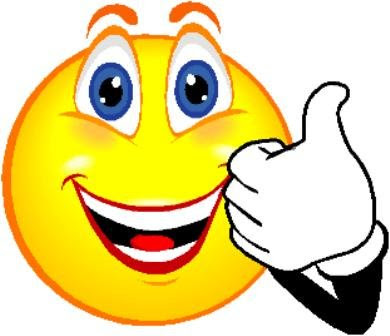 Parent helpers
PAWS

Design and Make afternoon – Friday 11th October
Parent Consultations - Wednesday 16th and Thursday 17th October

Year Two trip to Mountfitchet – Friday 8th November
Any questions?